Урок окружающего мира
Мы и наше здоровье
НАШЕ ПИТАНИЕ
ПИТАТЕЛЬНЫЕ ВЕЩЕСТВА:
БЕЛКИ
ЖИРЫ
УГЛЕВОДЫ
ВИТАМИНЫ
ПИЩЕВАРИТЕЛЬНАЯ СИСТЕМА
Вчера на обед я съел кашу с сахаром, какао со сладкой булочкой, кусок торта и шоколадку
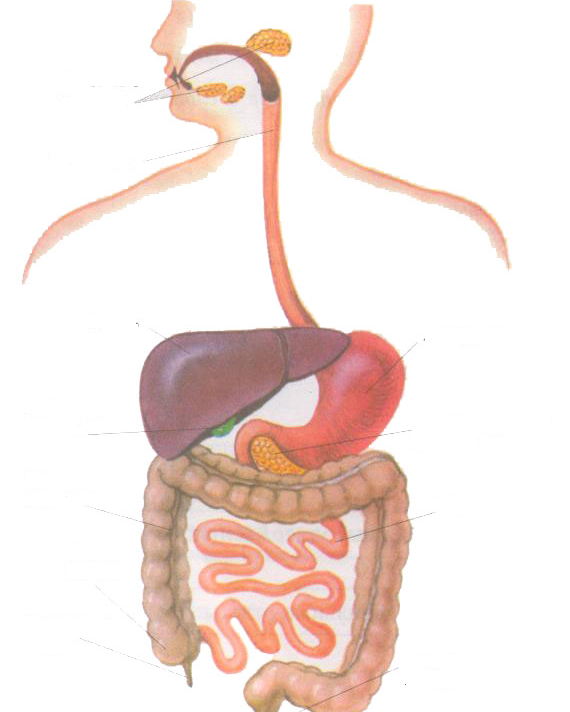 Домашнее задание
Учебник с. 138 – 141
ТПО с. 79
Дополнительно: ТПО с.78 № 1
Закончите предложения:
Я узнал……
Я понял……
Мне было интересно…..
Мне было трудно……
СПАСИБО ЗА УРОК!
МОЛОДЦЫ!!!